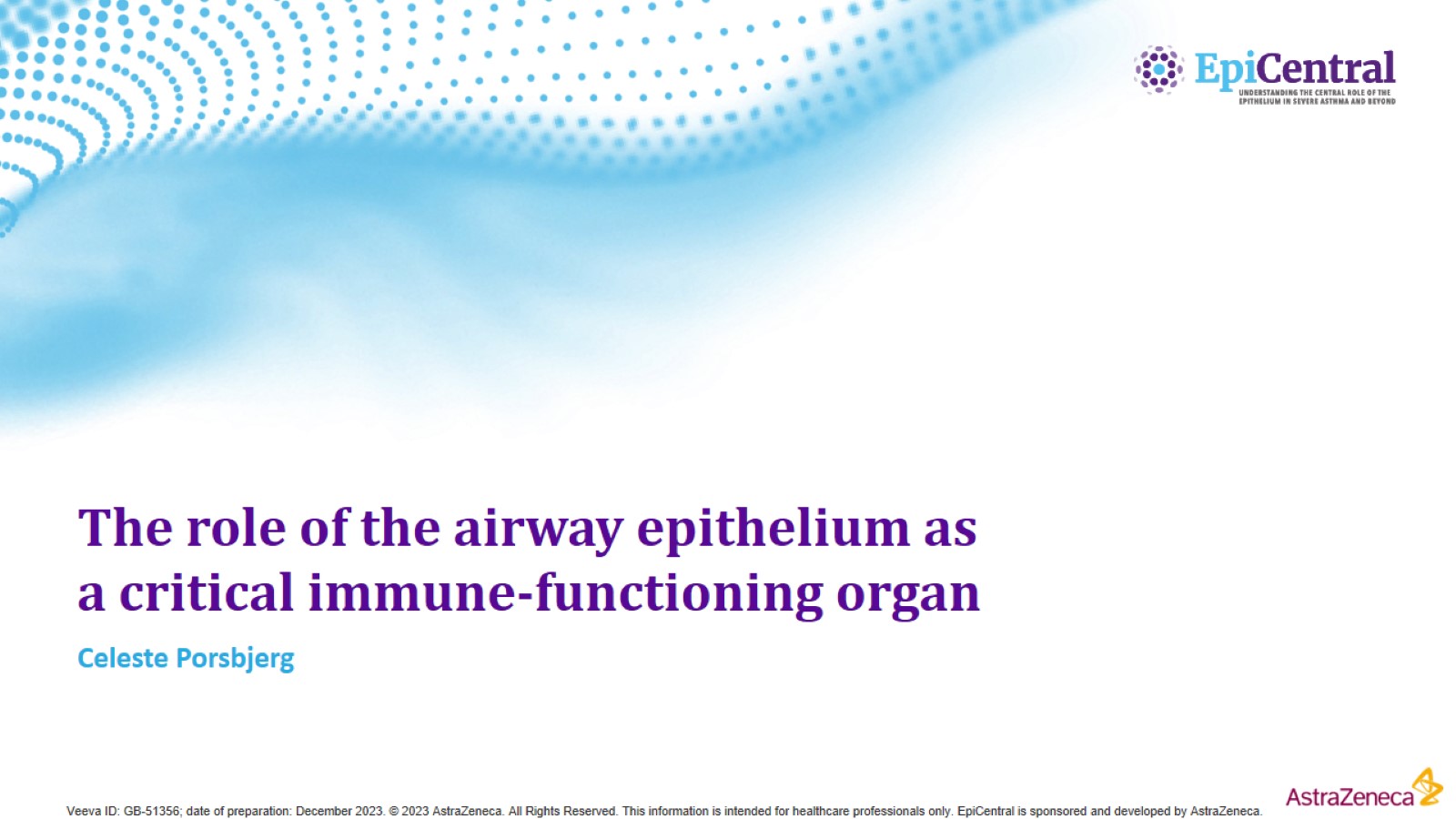 The role of the airway epithelium as a critical immune-functioning organ
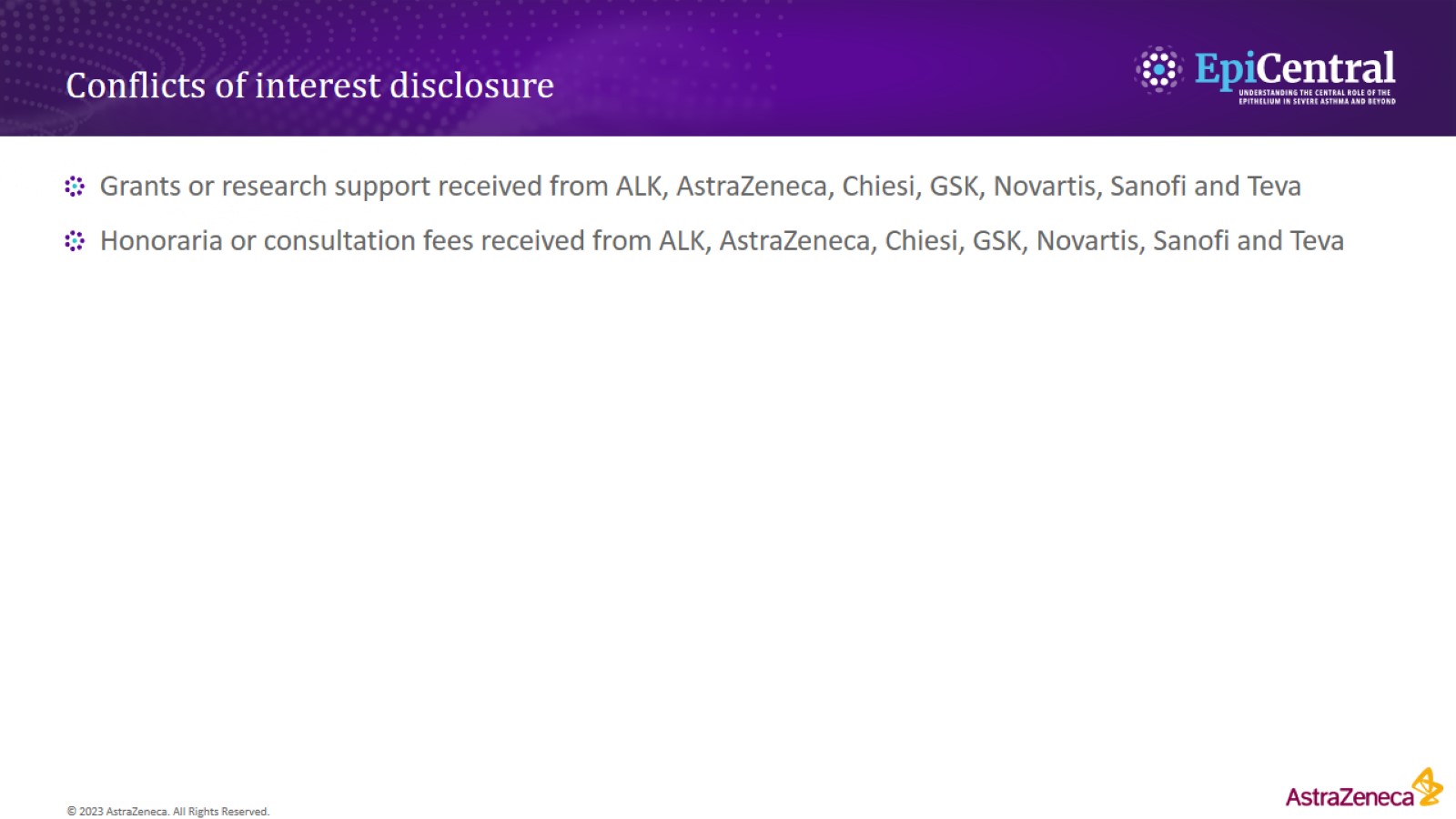 Conflicts of interest disclosure
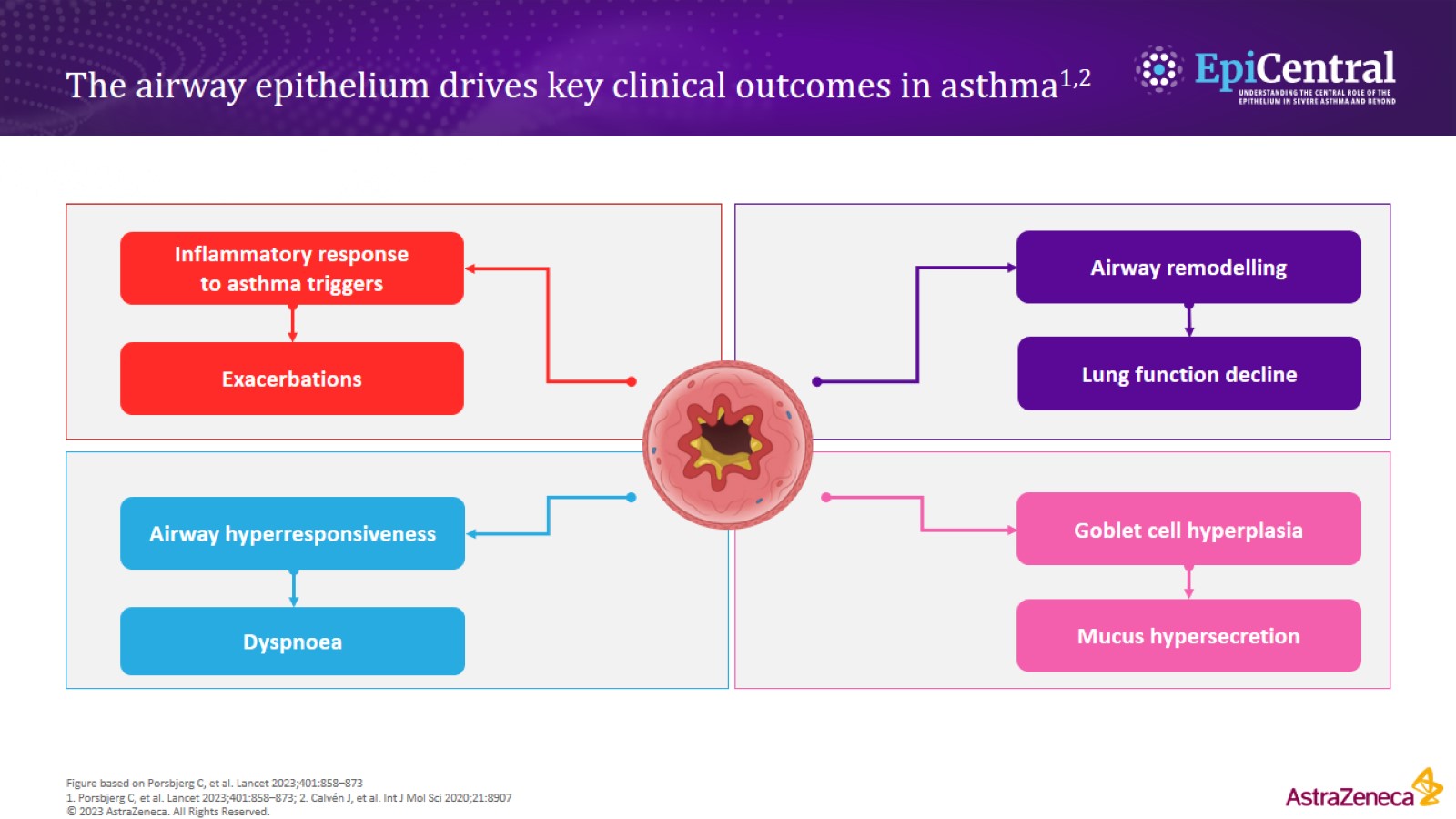 The airway epithelium drives key clinical outcomes in asthma1,2
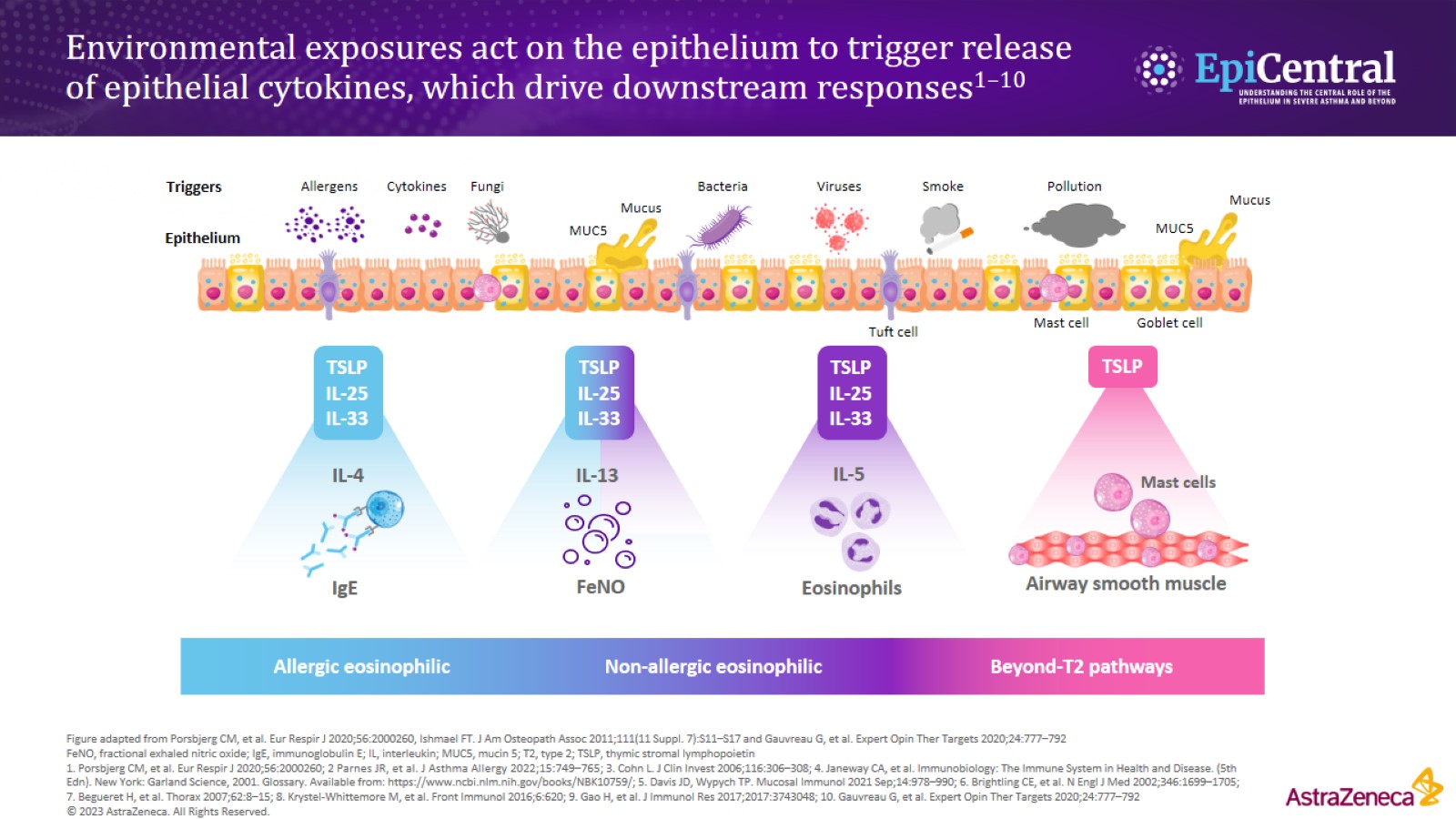 Environmental exposures act on the epithelium to trigger release of epithelial cytokines, which drive downstream responses1–10
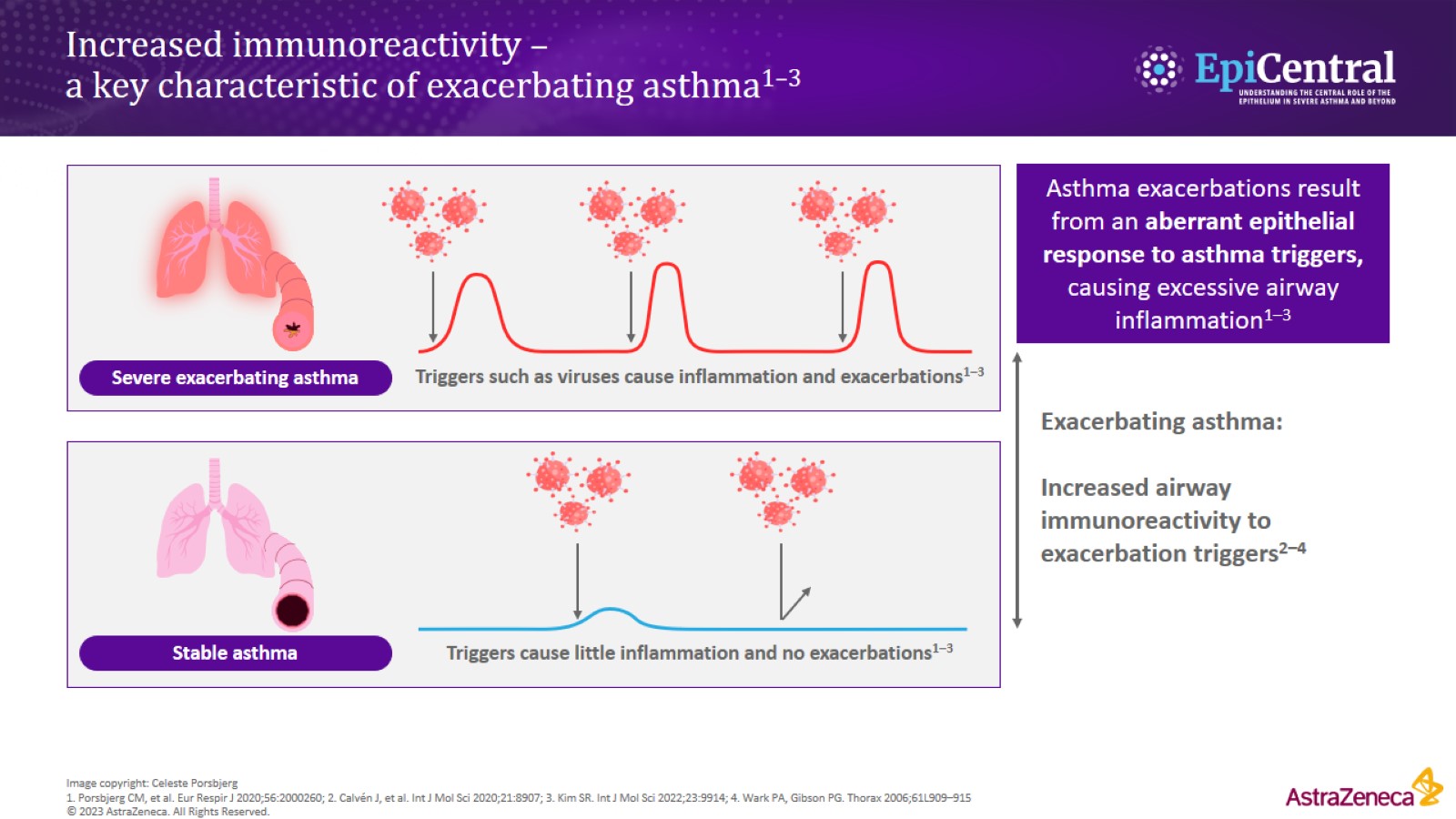 Increased immunoreactivity – a key characteristic of exacerbating asthma1–3
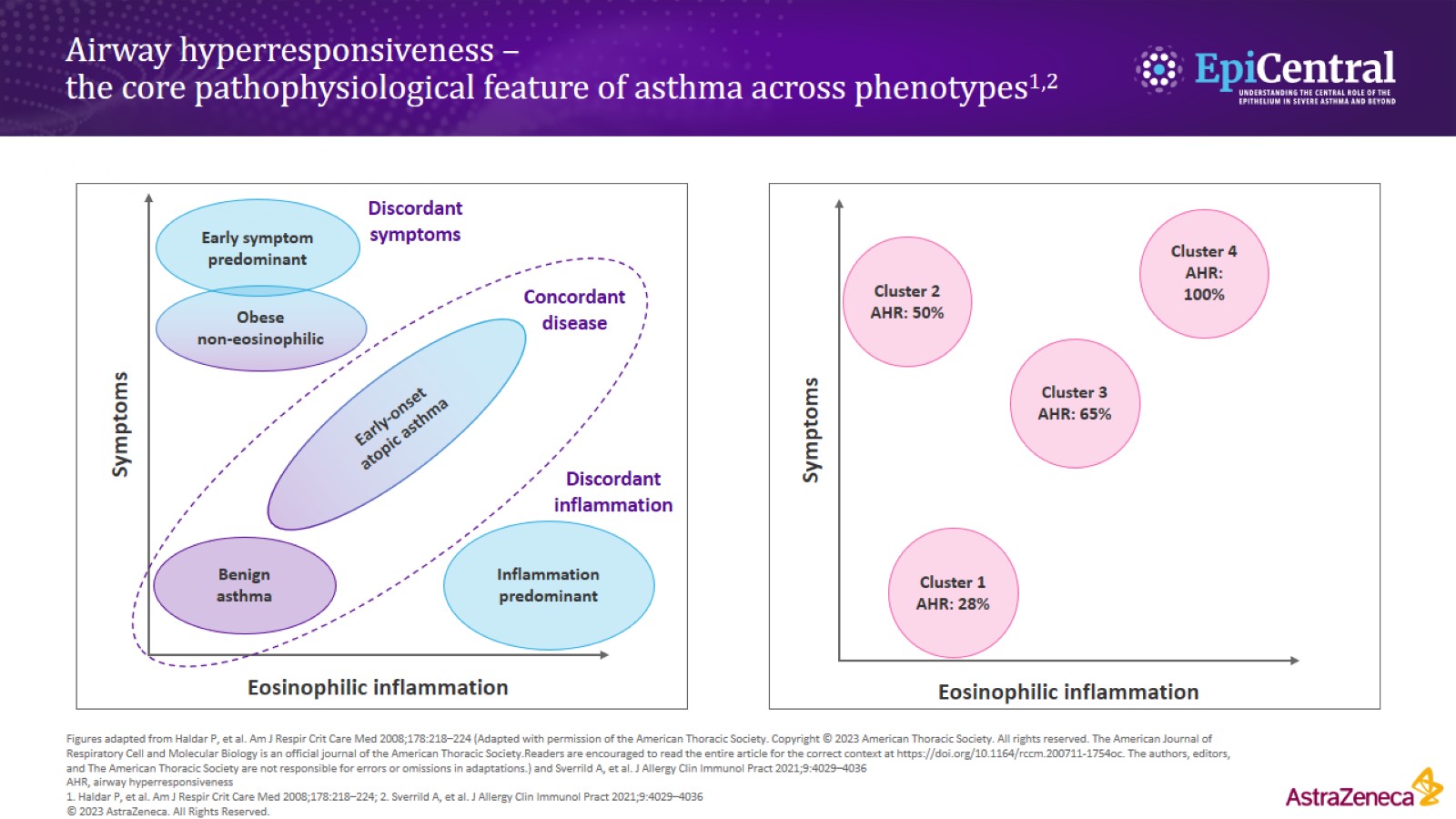 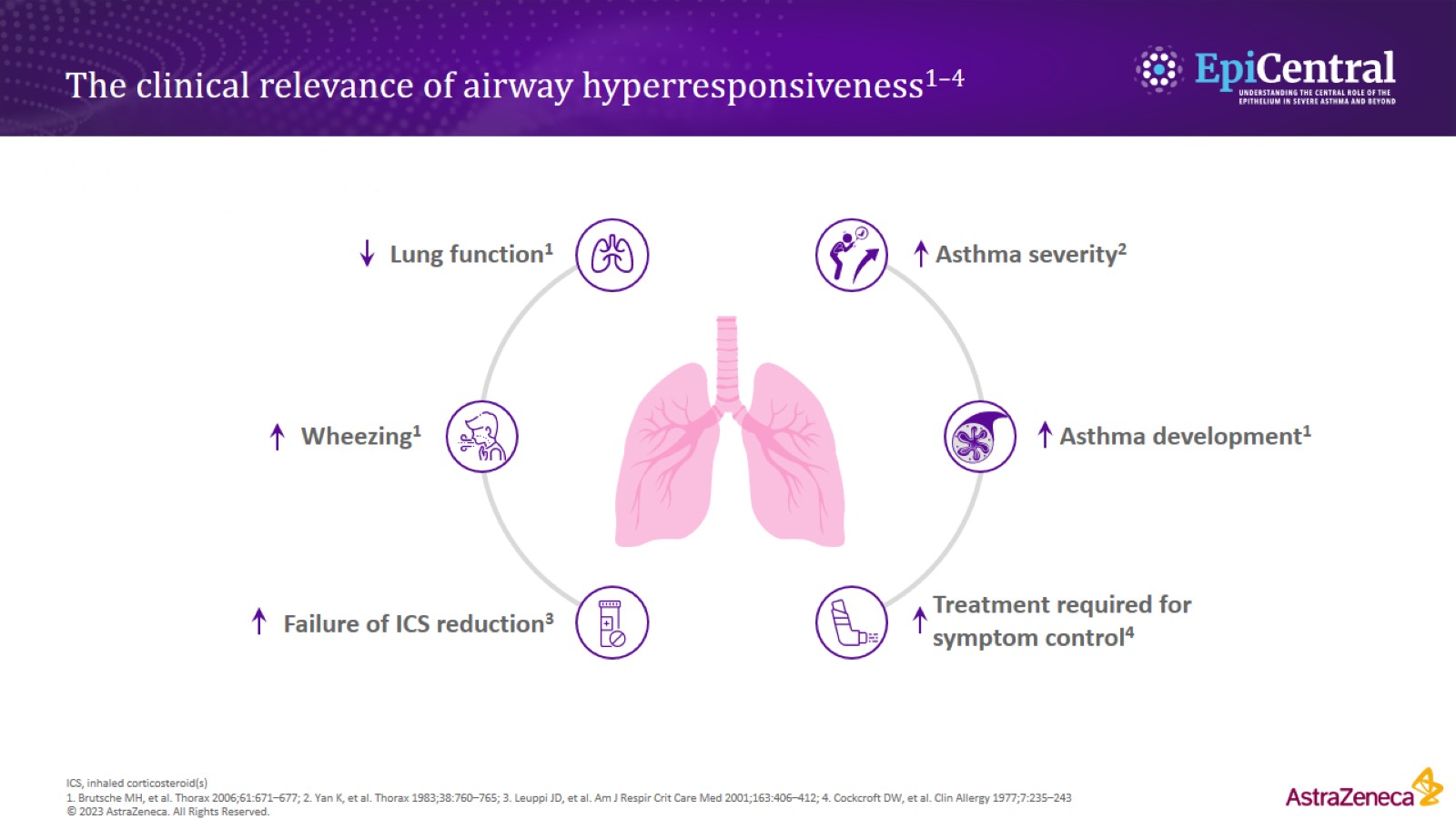 The clinical relevance of airway hyperresponsiveness1–4
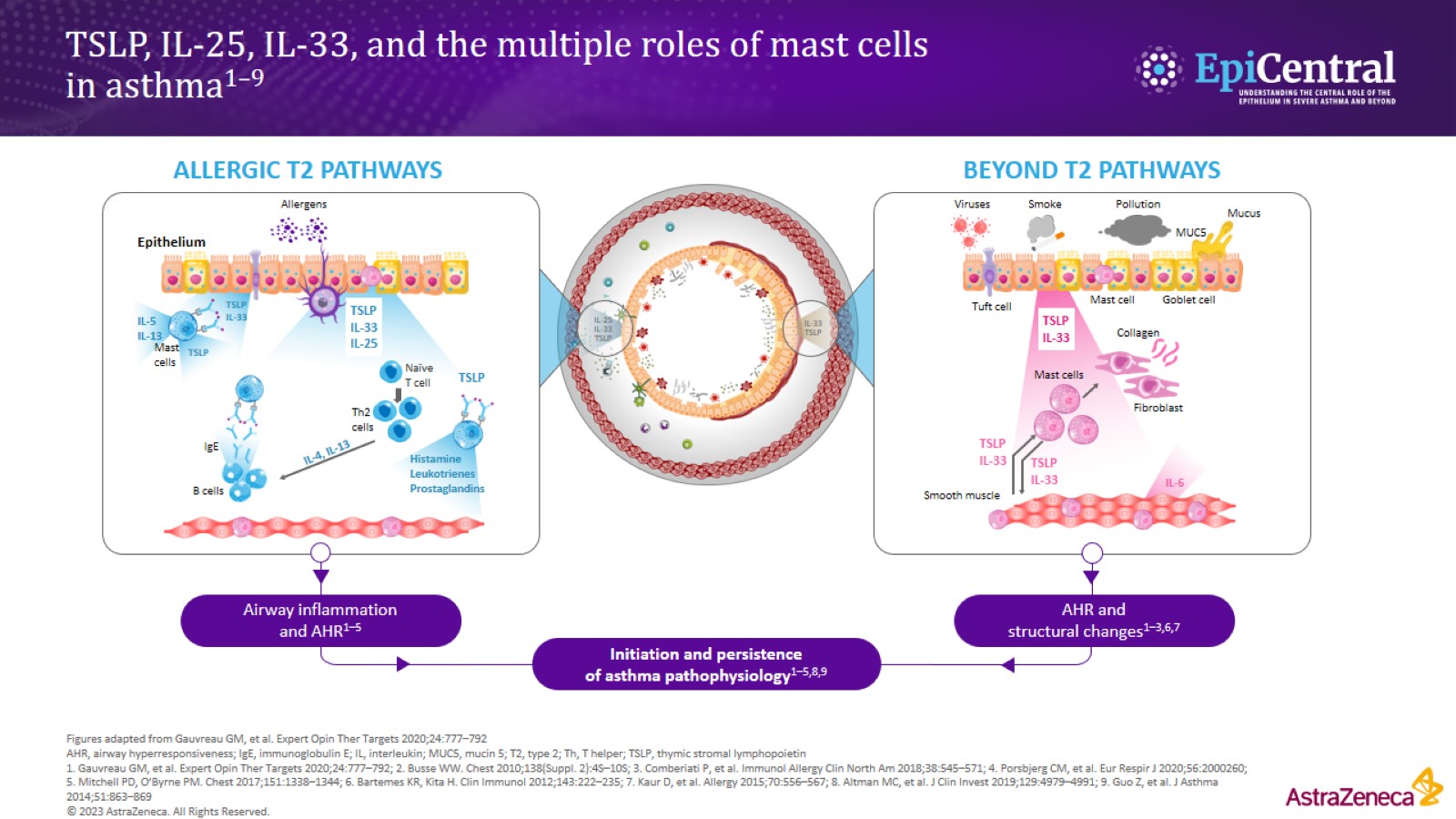 TSLP, IL-25, IL-33, and the multiple roles of mast cells in asthma1–9
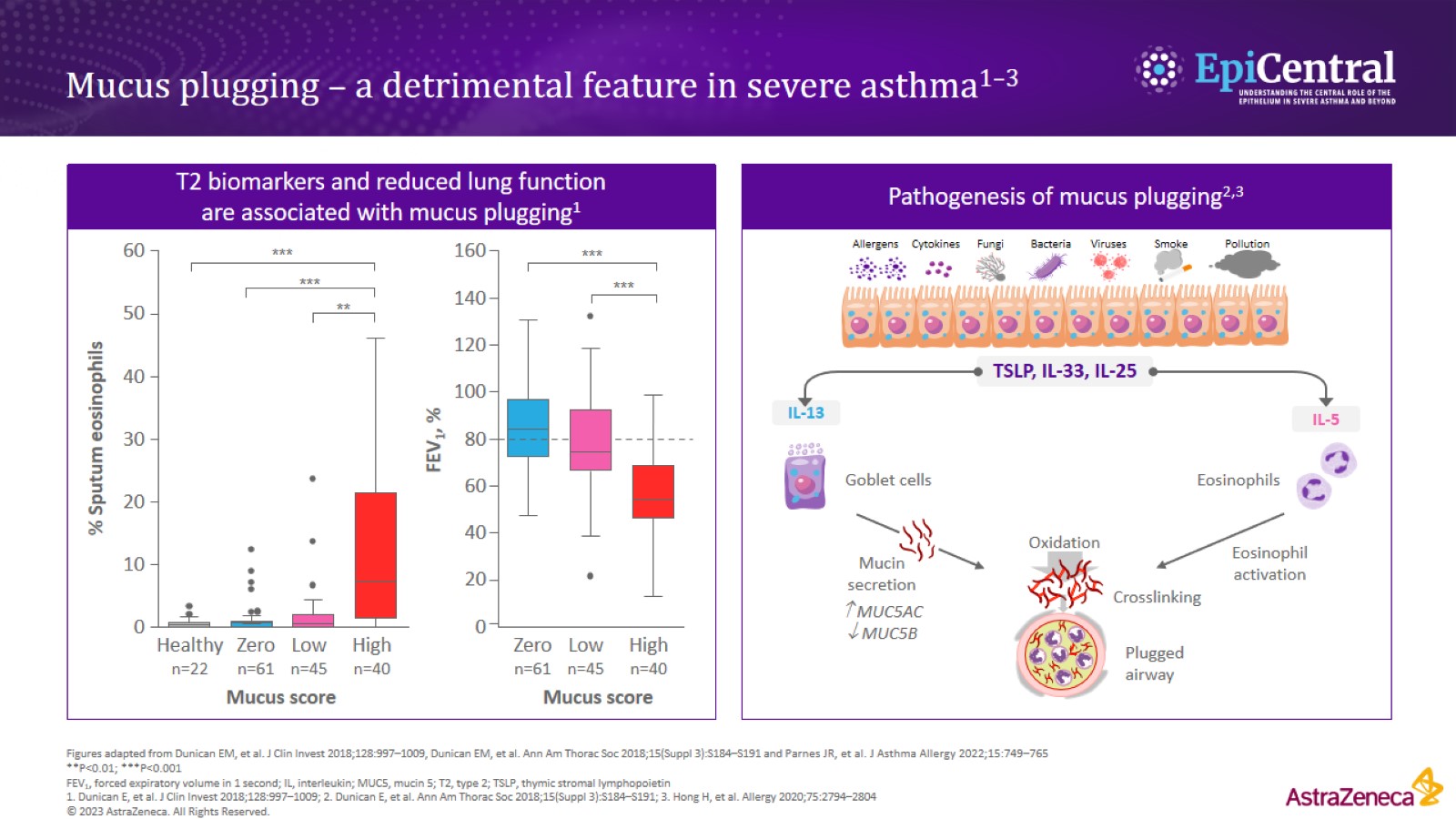 Mucus plugging – a detrimental feature in severe asthma1–3
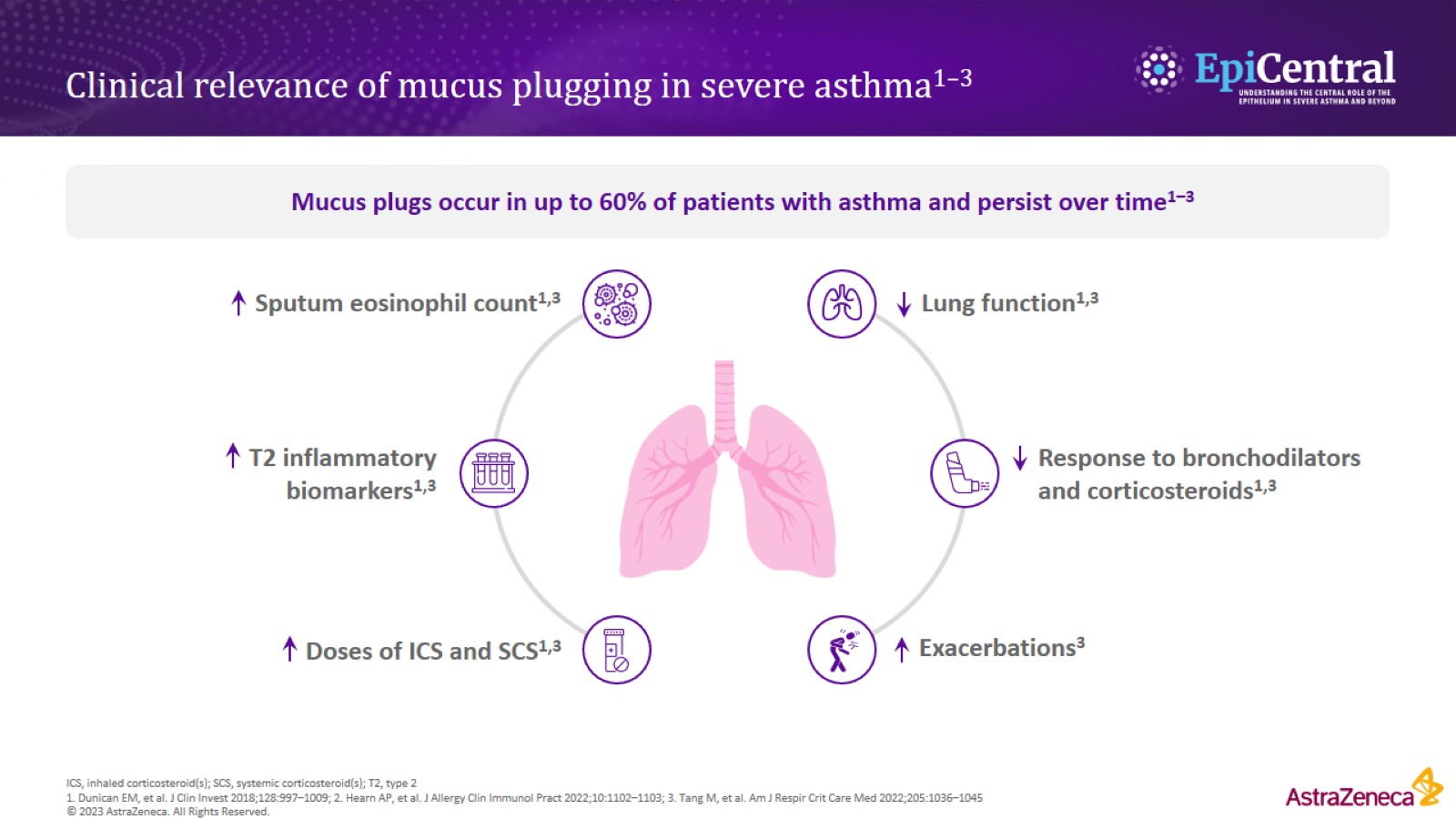 Clinical relevance of mucus plugging in severe asthma1–3
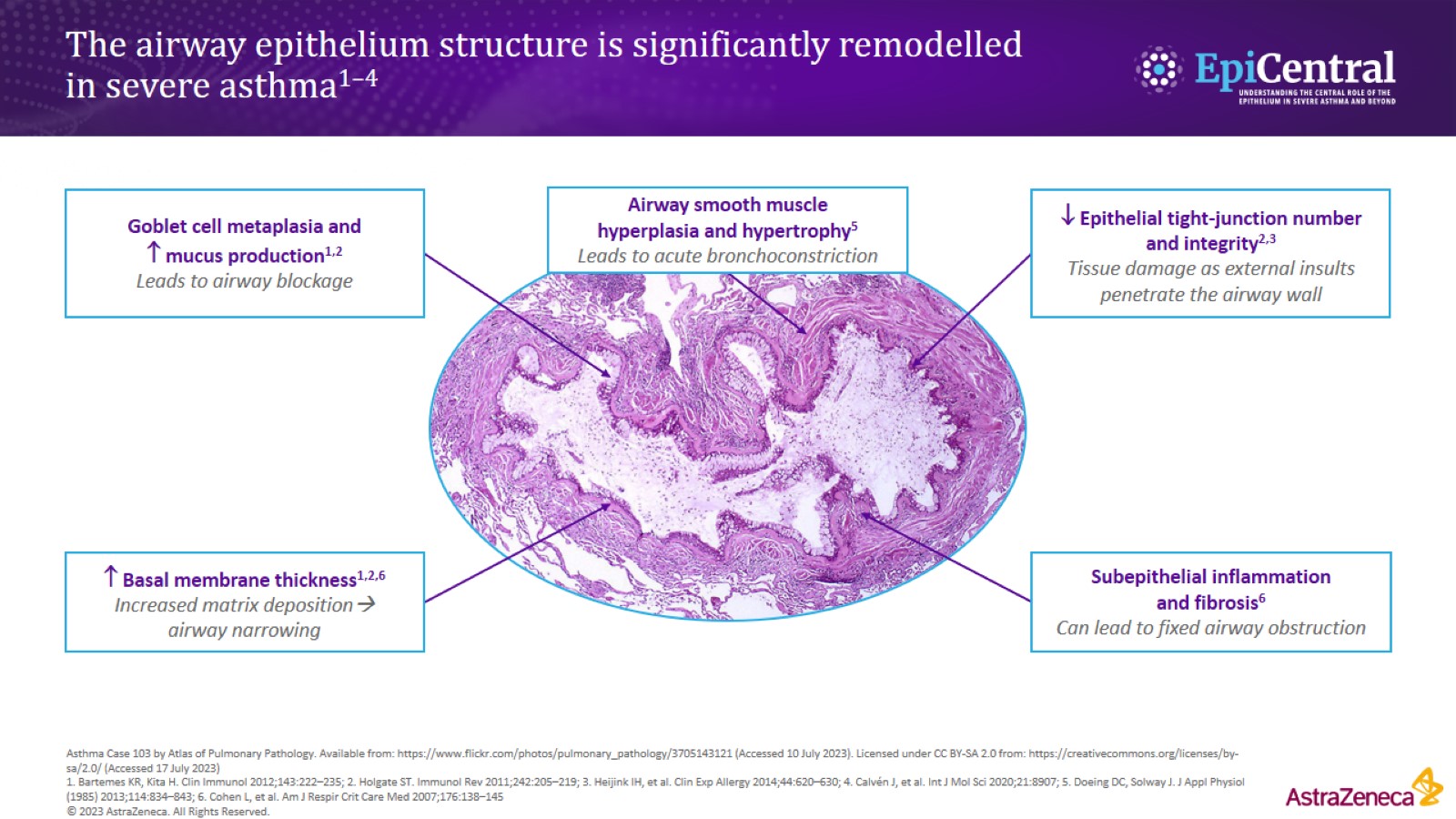 The airway epithelium structure is significantly remodelled in severe asthma1–4
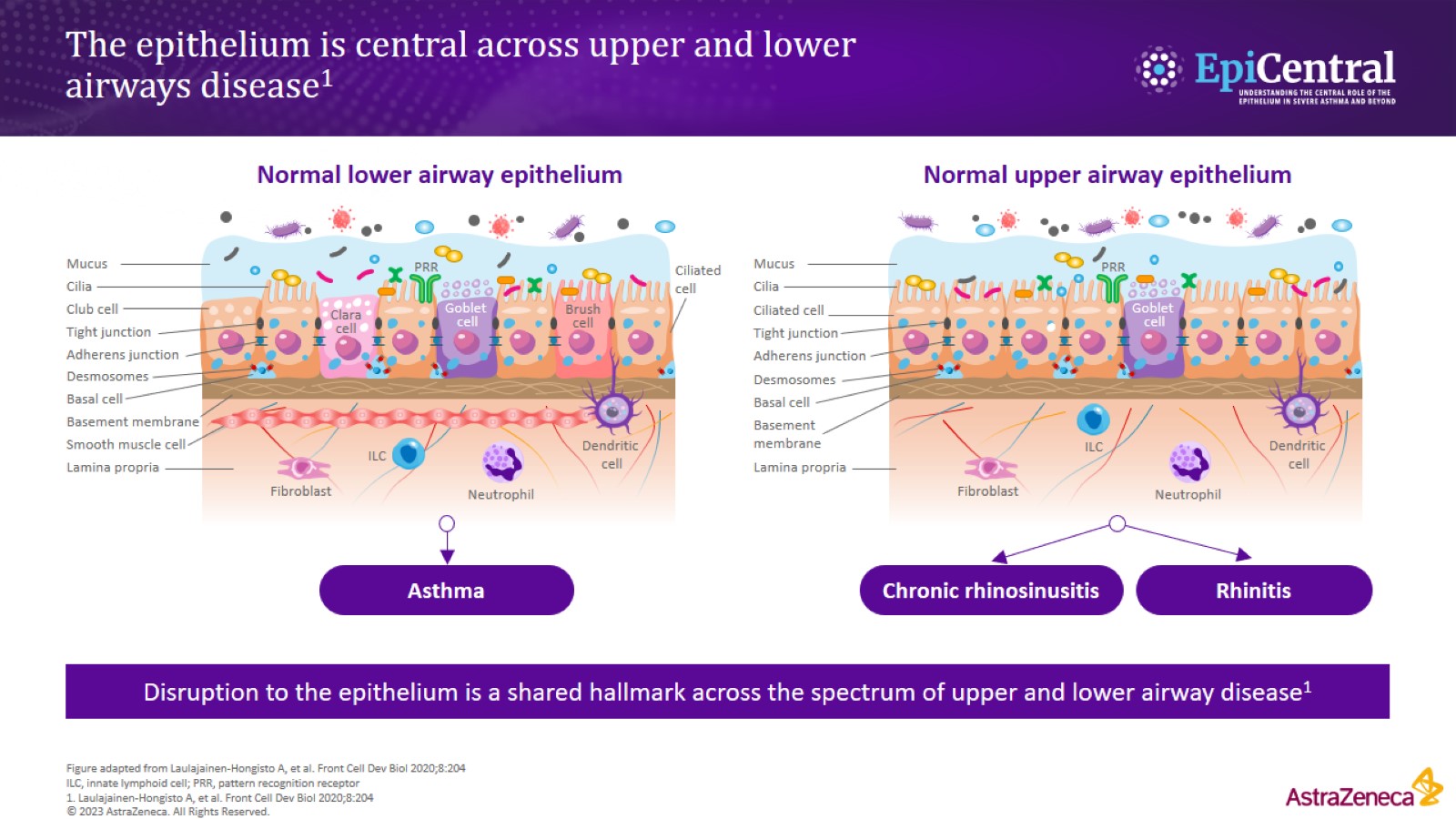 The epithelium is central across upper and lower airways disease1
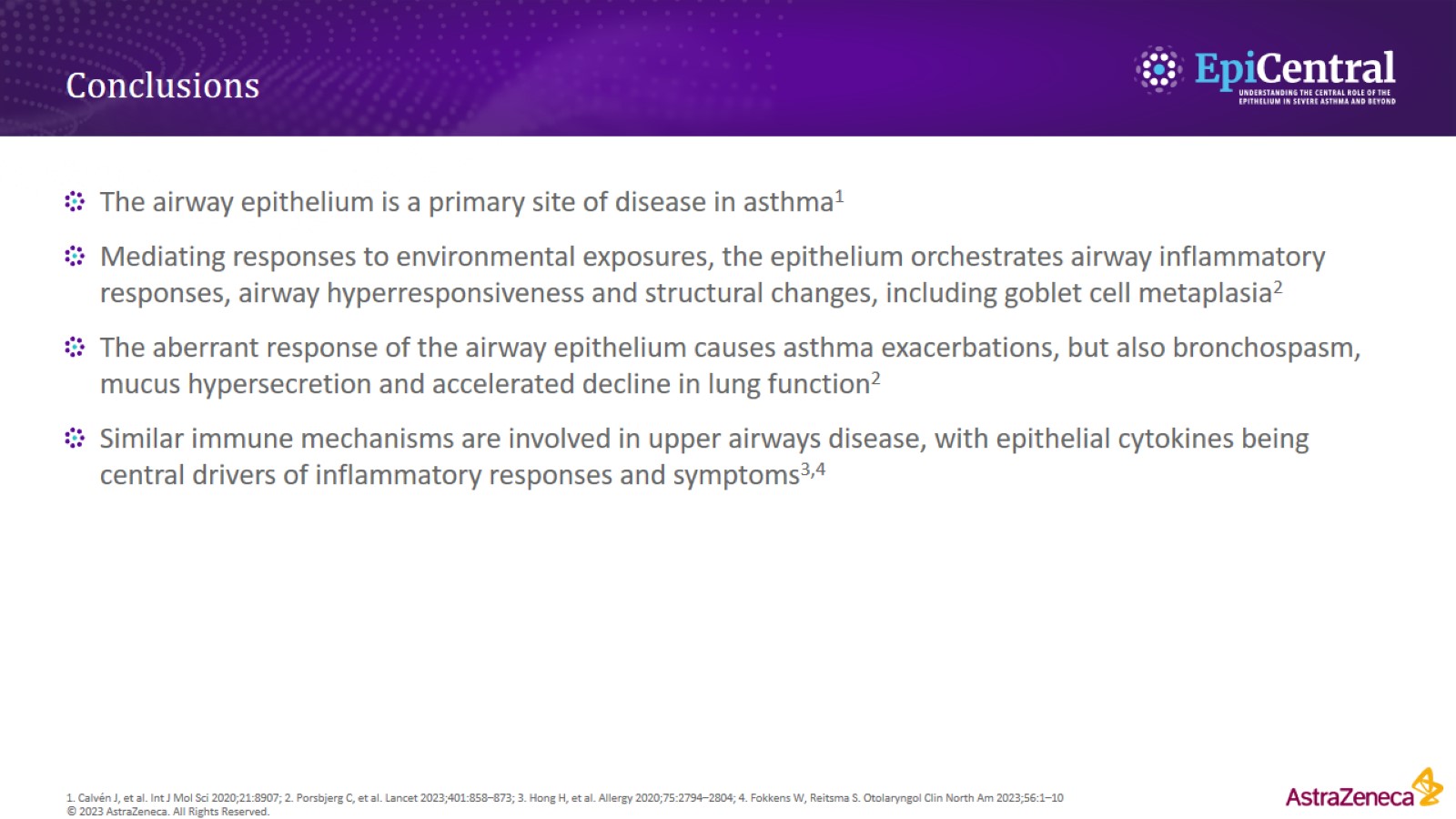 Conclusions